CMPE 226Database SystemsFebruary 28 Class Meeting
Department of Computer EngineeringSan Jose State UniversitySpring 2017Instructor: Ron Mak
www.cs.sjsu.edu/~mak
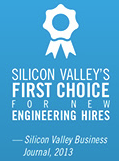 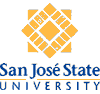 Structured Query Language (SQL)
Data Definition Language (DDL)
Create and modify the structure of a database.
tables, indexes, constraints, etc.
CREATE, ALTER, DROP

Data Manipulation Language (DML)
Insert, modify, delete, and retrieve data.
INSERT INTO, UPDATE, DELETE, SELECT
2
Structured Query Language (SQL), cont’d
Data Control Language (DCL)
Facilitate data access control.

Transaction Control Language (TCL)
Manage database transactions.
3
CREATE TABLE
Table name

Column expressions
column name
data type
column constraints

Table constraints
referential integrity
4
Common SQL Data Types
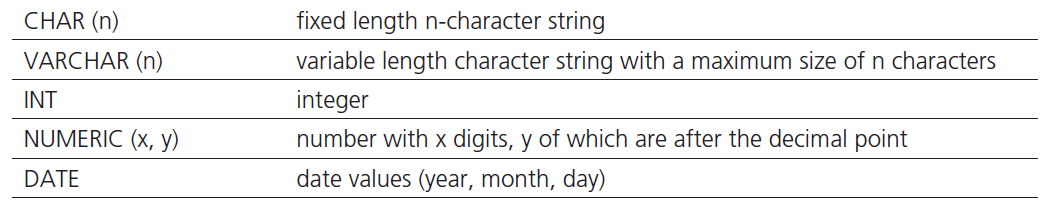 5
SQL Syntax
A semicolon at the end of an SQL command.

SQL keywords, as well as the table and column names used in the SQL commands, are not case sensitive.
For clarity and consistency, we will use all caps for SQL commands.

An SQL statement can be written as one long line of text.
For legibility reasons, SQL statements are usually written as multiple lines of text.
6
CREATE TABLE Examples
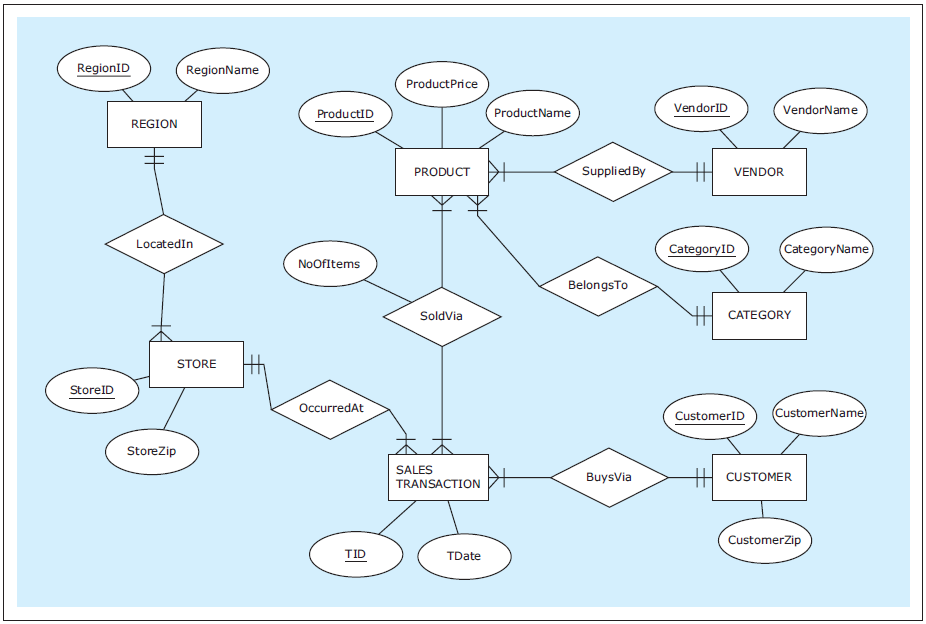 Database Systems
by Jukić, Vrbsky, & Nestorov
Pearson 2014
ISBN 978-0-13-257567-6
7
CREATE TABLE Examples, cont’d
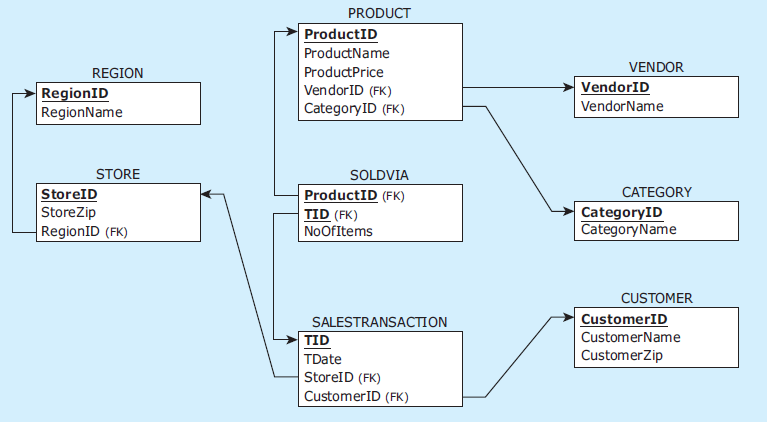 Database Systems
by Jukić, Vrbsky, & Nestorov
Pearson 2014
ISBN 978-0-13-257567-6
8
CREATE TABLE Examples, cont’d
CREATE TABLE vendor
(   vendorid    CHAR(2)     NOT NULL,
    vendorname  VARCHAR(25) NOT NULL,
    PRIMARY KEY (vendorid) 
);

CREATE TABLE category
(   categoryid      CHAR(2)     NOT NULL,
    categoryname    VARCHAR(25) NOT NULL,
    PRIMARY KEY (categoryid) 
);

CREATE TABLE product
(   productid       CHAR(3)         NOT NULL,
    productname     VARCHAR(25)     NOT NULL,
    productprice    NUMERIC(7,2)    NOT NULL,
    vendorid        CHAR(2)         NOT NULL,
    categoryid      CHAR(2)         NOT NULL,
    PRIMARY KEY (productid),
    FOREIGN KEY (vendorid)   REFERENCES vendor(vendorid),
    FOREIGN KEY (categoryid) REFERENCES category(categoryid) 
);
data types
column constraints
table constraints
9
CREATE TABLE Examples, cont’d
CREATE TABLE region
(   regionid    CHAR(1)     NOT NULL,
    regionname  VARCHAR(25) NOT NULL,
    PRIMARY KEY (regionid)
);

CREATE TABLE store
(   storeid     VARCHAR(3)  NOT NULL,
    storezip    CHAR(5)     NOT NULL,
    regionid    CHAR(1)     NOT NULL,
    PRIMARY KEY (storeid),
    FOREIGN KEY (regionid) REFERENCES region(regionid)
);

CREATE TABLE customer
(   customerid     CHAR(7)      NOT NULL,
    customername   VARCHAR(15)  NOT NULL,
    customerzip    CHAR(5)      NOT NULL,
    PRIMARY KEY (customerid)
);
10
CREATE TABLE Examples, cont’d
CREATE TABLE salestransaction
(   tid         VARCHAR(8)  NOT NULL,
    customerid  CHAR(7)     NOT NULL,
    storeid     VARCHAR(3)  NOT NULL,
    tdate       DATE        NOT NULL,
    PRIMARY KEY (tid),
    FOREIGN KEY (customerid) REFERENCES customer(customerid),
    FOREIGN KEY (storeid) REFERENCES store(storeid)
);

CREATE TABLE soldvia
(   productid   CHAR(3)     NOT NULL,
    tid         VARCHAR(8)  NOT NULL,
    noofitems   INT         NOT NULL,
    PRIMARY KEY (productid, tid),
    FOREIGN KEY (productid) REFERENCES product(productid),
    FOREIGN KEY (tid) REFERENCES salestransaction(tid)
);
composite key
11
DROP TABLE
Referential integrity prevents deletion of a primary key that is referenced by foreign keys.

Invalid sequence:
DROP TABLE region;
DROP TABLE store;
DROP TABLE salestransaction;
DROP TABLE product;
DROP TABLE vendor;
DROP TABLE category;
DROP TABLE customer;
DROP TABLE soldvia;
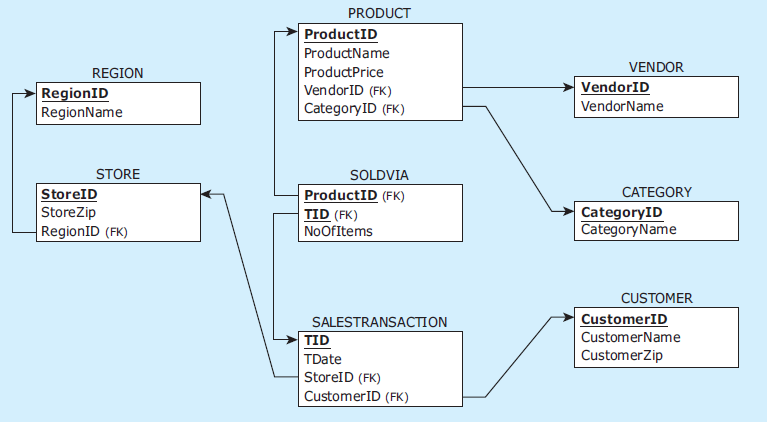 Database Systems
by Jukić, Vrbsky, & Nestorov
Pearson 2014
ISBN 978-0-13-257567-6
12
DROP TABLE, cont’d
Valid sequence:
DROP TABLE soldvia;
DROP TABLE salestransaction;
DROP TABLE store;
DROP TABLE product;
DROP TABLE vendor;
DROP TABLE region;
DROP TABLE category;
DROP TABLE customer;
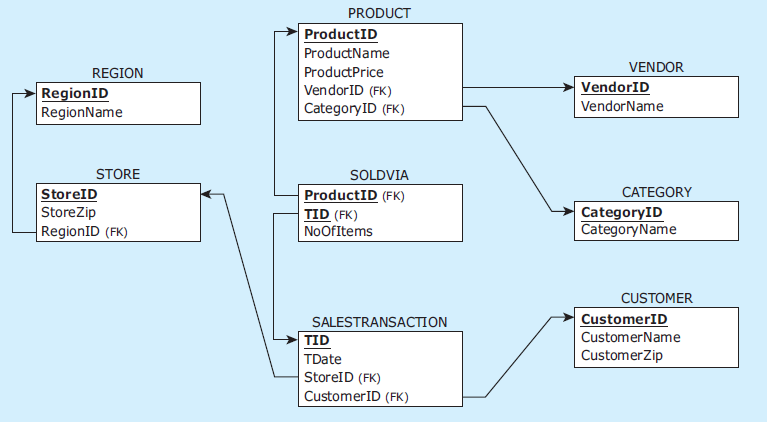 Database Systems
by Jukić, Vrbsky, & Nestorov
Pearson 2014
ISBN 978-0-13-257567-6
13
INSERT INTO
INSERT INTO vendor VALUES ('PG','Pacifica Gear');
INSERT INTO vendor VALUES ('MK','Mountain King');

INSERT INTO category VALUES ('CP','Camping');
INSERT INTO category VALUES ('FW','Footwear');

INSERT INTO product VALUES ('1X1','Zzz Bag',100,'PG','CP');
INSERT INTO product VALUES ('2X2','Easy Boot',70,'MK','FW');
INSERT INTO product VALUES ('3X3','Cosy Sock',15,'MK','FW');
INSERT INTO product VALUES ('4X4','Dura Boot',90,'PG','FW');
INSERT INTO product VALUES ('5X5','Tiny Tent',150,'MK','CP');
INSERT INTO product VALUES ('6X6','Biggy Tent',250,'MK','CP');

INSERT INTO region VALUES ('C','Chicagoland');
INSERT INTO region VALUES ('T','Tristate');
14
INSERT INTO, cont’d
INSERT INTO store VALUES ('S1','60600','C');
INSERT INTO store VALUES ('S2','60605','C');
INSERT INTO store VALUES ('S3','35400','T');

INSERT INTO customer VALUES ('1-2-333','Tina','60137');
INSERT INTO customer VALUES ('2-3-444','Tony','60611');
INSERT INTO customer VALUES ('3-4-555','Pam','35401');

INSERT INTO salestransaction VALUES ('T111','1-2-333','S1','01/Jan/2013');
INSERT INTO salestransaction VALUES ('T222','2-3-444','S2','01/Jan/2013');
INSERT INTO salestransaction VALUES ('T333','1-2-333','S3','02/Jan/2013');
INSERT INTO salestransaction VALUES ('T444','3-4-555','S3','02/Jan/2013');
INSERT INTO salestransaction VALUES ('T555','2-3-444','S3','02/Jan/2013');
15
INSERT INTO, cont’d
INSERT INTO soldvia VALUES ('1X1','T111',1);
INSERT INTO soldvia VALUES ('2X2','T222',1);
INSERT INTO soldvia VALUES ('3X3','T333',5);
INSERT INTO soldvia VALUES ('1X1','T333',1);
INSERT INTO soldvia VALUES ('4X4','T444',1);
INSERT INTO soldvia VALUES ('2X2','T444',2);
INSERT INTO soldvia VALUES ('4X4','T555',4);
INSERT INTO soldvia VALUES ('5X5','T555',2);
INSERT INTO soldvia VALUES ('6X6','T555',1);
16
INSERT INTO, cont’d
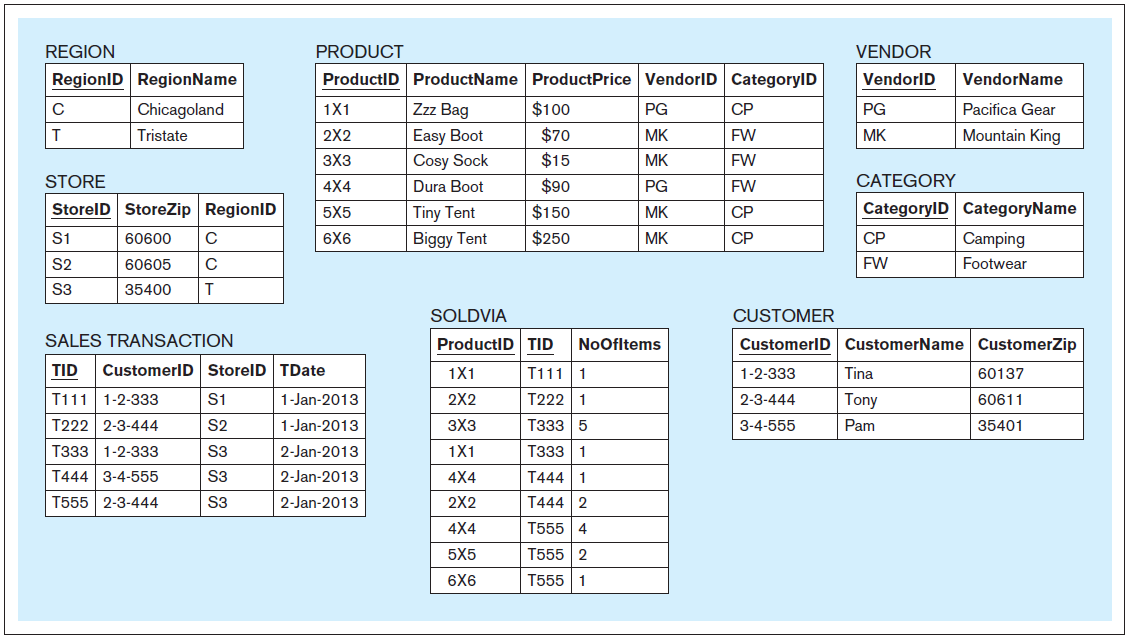 Database Systems
by Jukić, Vrbsky, & Nestorov
Pearson 2014
ISBN 978-0-13-257567-6
17
INSERT INTO, cont’d
Explicitly specify column names:


Insert more than one row per command:
INSERT INTO soldvia(noofitems, tid, productid) 
    VALUES (1, 'T555', '6x6');
INSERT INTO customer VALUES ('1-2-333','Tina','60137'),
                            ('2-3-444','Tony','60611'),
                            ('3-4-555','Pam','35401');
18
SELECT
Retrieve data from database tables.

The most common SQL command.
19
SELECT, cont’d
Retrieve the entire contents of the Product table.
SELECT * FROM product;
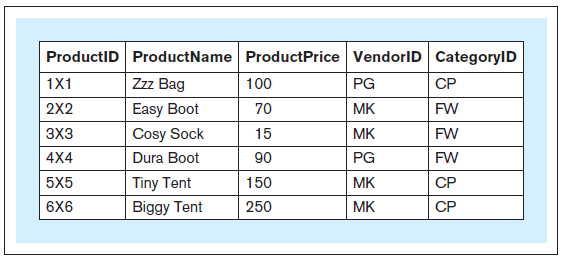 Database Systems
by Jukić, Vrbsky, & Nestorov
Pearson 2014
ISBN 978-0-13-257567-6
20
SELECT, cont’d
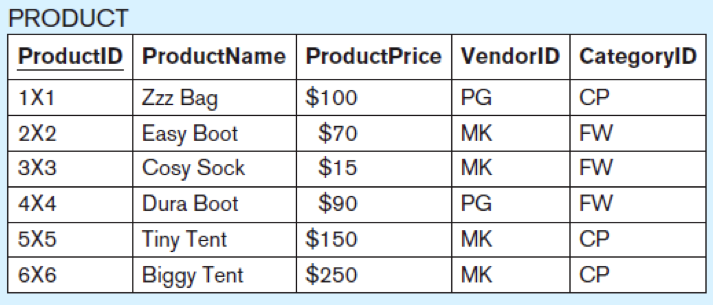 Retrieve only certain columns of theProduct table.
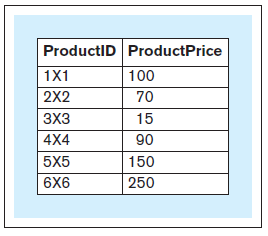 Projection operation
SELECT productid, productpriceFROM   product;
Database Systems
by Jukić, Vrbsky, & Nestorov
Pearson 2014
ISBN 978-0-13-257567-6
21
SELECT, cont’d
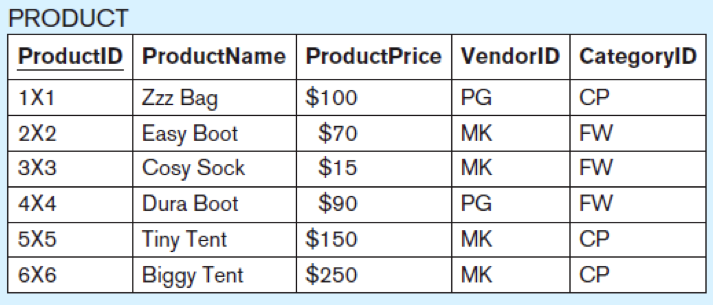 Calculate a column (derived attribute) from the Product table.
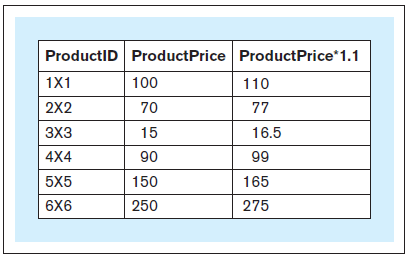 SELECT productid, productprice, 
       1.1 * productpriceFROM   product;
Database Systems
by Jukić, Vrbsky, & Nestorov
Pearson 2014
ISBN 978-0-13-257567-6
22
SELECT DISTINCT
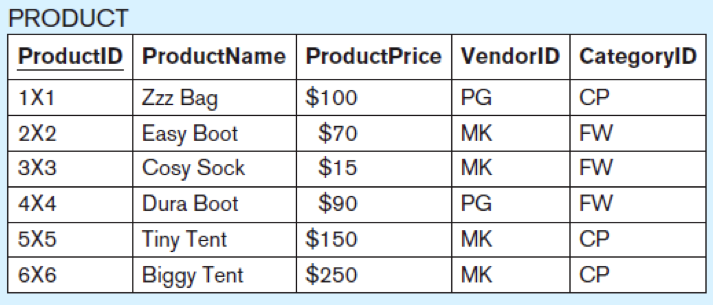 Which vendor IDs are in the Product table?
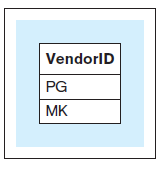 SELECT DISTINCT vendorid FROM   product;
Database Systems
by Jukić, Vrbsky, & Nestorov
Pearson 2014
ISBN 978-0-13-257567-6
23
SELECT WHERE
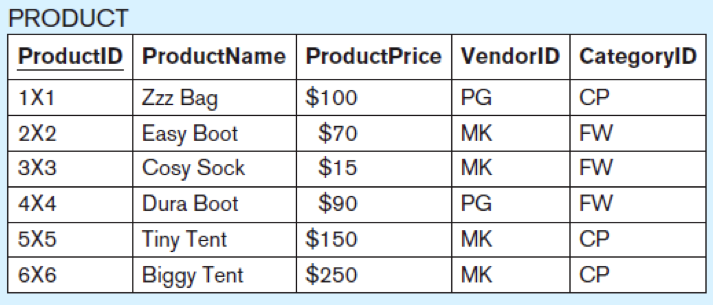 Which products in the FW category have price less than or equal to $110?
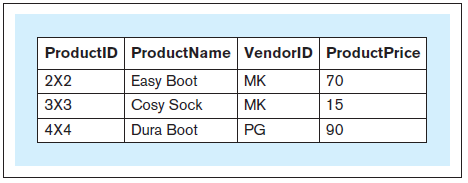 SELECT productid, productname,        vendorid, productpriceFROM   productWHERE  productprice <= 110 
AND    categoryid = 'FW';
Database Systems
by Jukić, Vrbsky, & Nestorov
Pearson 2014
ISBN 978-0-13-257567-6
24
MySQL Conditional Operators
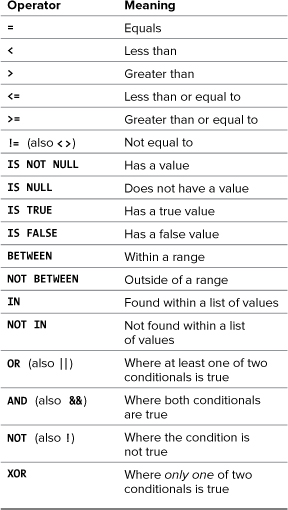 PHP and MySQL forDynamic Web Sites, 4th ed.
by Larry Ullman
Peachpit Press, 2012
ISBN 978-0-321-78407-0
25
SELECT ORDER BY
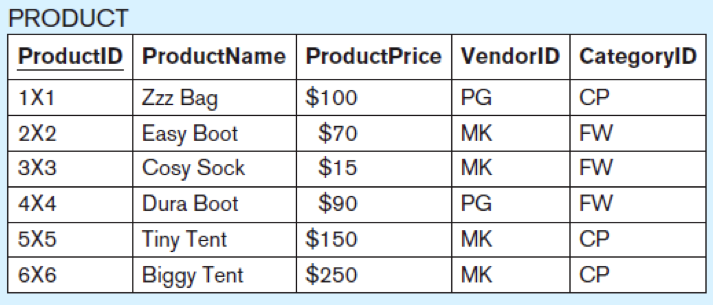 Sort products by product price.
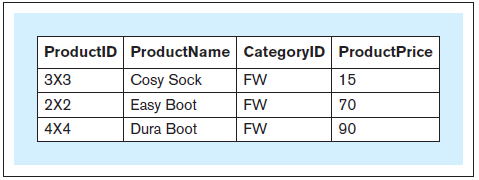 SELECT productid, productname, 
       categoryid, productpriceFROM   productWHERE  categoryid = 'FW’ORDER BY productprice;
Database Systems
by Jukić, Vrbsky, & Nestorov
Pearson 2014
ISBN 978-0-13-257567-6
26
SELECT ORDER BY, cont’d
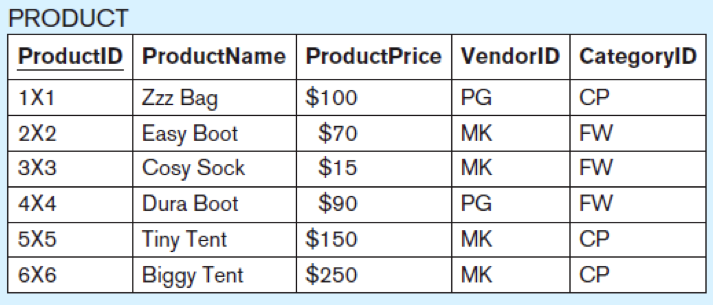 Sort products by product price in descending order.
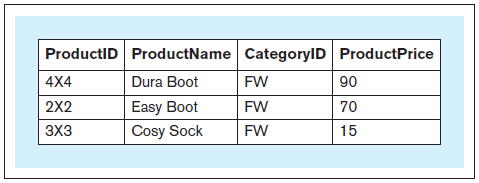 SELECT productid, productname, 
       categoryid, productpriceFROM   productWHERE  categoryid = 'FW’ORDER BY productprice DESC;
Database Systems
by Jukić, Vrbsky, & Nestorov
Pearson 2014
ISBN 978-0-13-257567-6
27
SELECT ORDER BY, cont’d
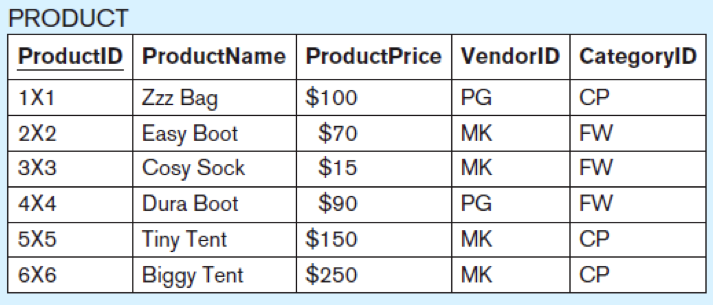 Sort products first by category IDand then by product price.
Database Systems
by Jukić, Vrbsky, & Nestorov
Pearson 2014
ISBN 978-0-13-257567-6
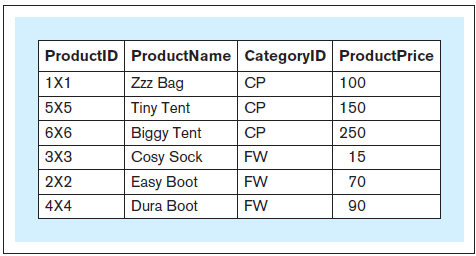 SELECT productid, productname, 
       categoryid, productpriceFROM   productORDER BY categoryid, 
         productprice;
28
Limiting Query Results
SELECT first_name, last_name
FROM users ORDER BY
registration_date DESC 
LIMIT 5;
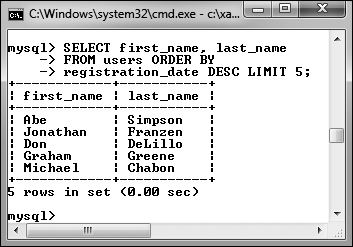 Also:
Return n records startingwith the ith  record.
Does not improve the query execution speed,since MySQL still has to match all the records.
Reduces the number of returned records.
Useful for “paging” the results.
LIMIT i, n
PHP and MySQL forDynamic Web Sites, 4th ed.
by Larry Ullman
Peachpit Press, 2012
ISBN 978-0-321-78407-0
29
SELECT LIKE
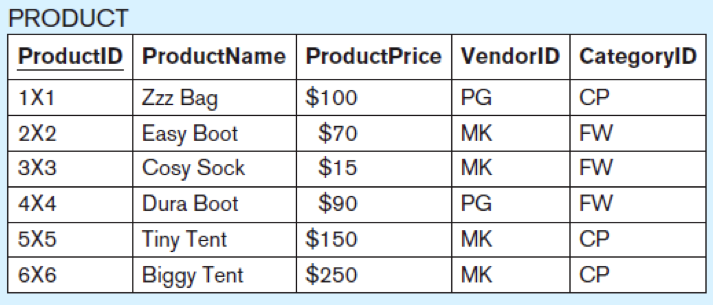 Which products have “Boot” in their name?
SELECT *FROM   productWHERE  productname LIKE '%Boot%';
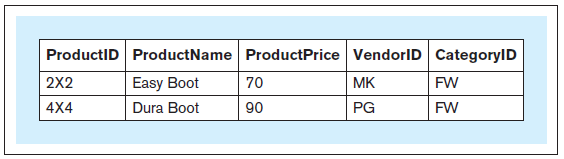 Database Systems
by Jukić, Vrbsky, & Nestorov
Pearson 2014
ISBN 978-0-13-257567-6
30
SELECT LIKE, cont’d
String comparisons using wildcard characters:
_ matches any single character
% matches any zero or more characters
mysql> select * from people;
+-----+---------+---------+--------+--------+
| id  | first   | last    | gender | salary |
+-----+---------+---------+--------+--------+
| 101 | Charles | Jones   | M      | 100000 |
| 103 | Mary    | Adams   | F      | 150000 |
| 105 | Susan   | Miller  | F      |  50000 |
| 110 | Roger   | Brown   | M      |  75000 |
| 112 | Leslie  | Adamson | F      | 105000 |
+-----+---------+---------+--------+--------+
5 rows in set (0.00 sec)

mysql> select * from people
    -> where last like 'Adam%';
+-----+--------+---------+--------+--------+
| id  | first  | last    | gender | salary |
+-----+--------+---------+--------+--------+
| 103 | Mary   | Adams   | F      | 150000 |
| 112 | Leslie | Adamson | F      | 105000 |
+-----+--------+---------+--------+--------+
2 rows in set (0.02 sec)
31
SELECT Aggregate Functions
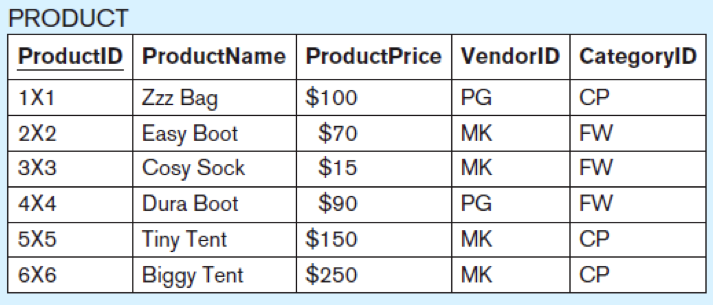 What is the average price of all products?
SELECT AVG(productprice)FROM product;
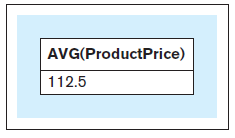 Database Systems
by Jukić, Vrbsky, & Nestorov
Pearson 2014
ISBN 978-0-13-257567-6
32
SELECT Aggregate Functions, cont’d
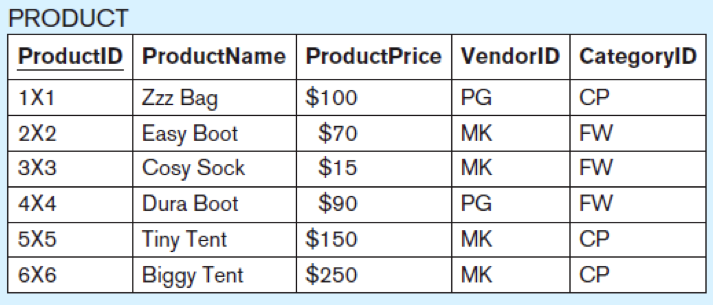 How many products are there?
SELECT COUNT(*)
FROM product;
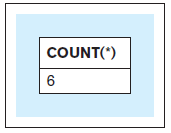 Database Systems
by Jukić, Vrbsky, & Nestorov
Pearson 2014
ISBN 978-0-13-257567-6
33
SELECT Aggregate Functions, cont’d
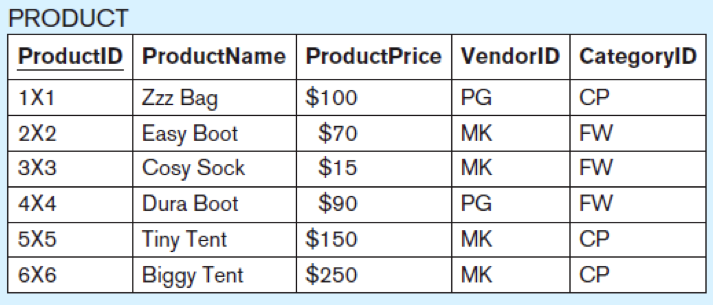 How many vendors supply the products?
SELECT COUNT(DISTINCT vendorid)
FROM product;
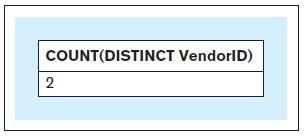 Database Systems
by Jukić, Vrbsky, & Nestorov
Pearson 2014
ISBN 978-0-13-257567-6
34
SELECT Aggregate Functions, cont’d
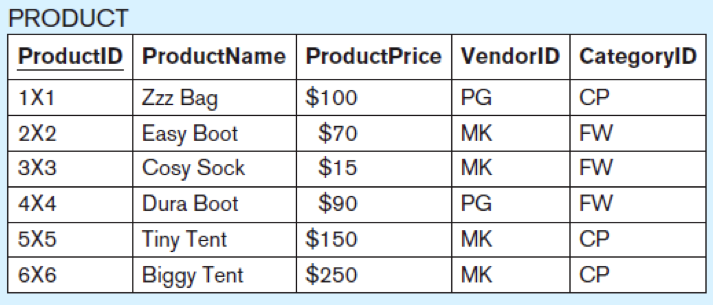 Aggregate functions COUNT, SUM, AVG, MIN, MAX
SELECT COUNT(*), AVG(productprice),        MIN(productprice), MAX(productprice)FROM   productWHERE  categoryid = 'CP';
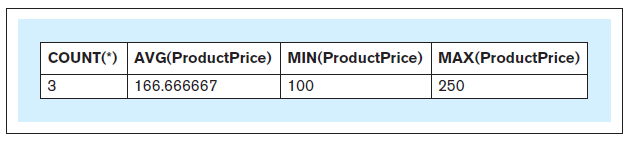 Database Systems
by Jukić, Vrbsky, & Nestorov
Pearson 2014
ISBN 978-0-13-257567-6
35
SELECT GROUP BY
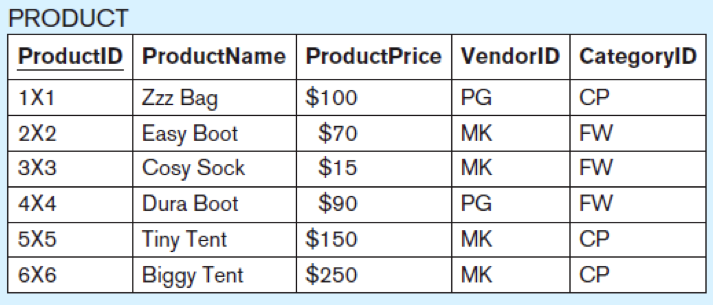 What is the average price for each vendor?
SELECT   vendorid, COUNT(*), AVG(productprice)FROM     productGROUP BY vendorid;
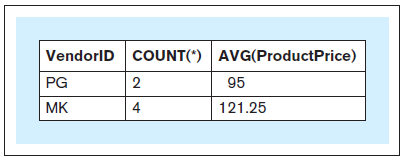 Database Systems
by Jukić, Vrbsky, & Nestorov
Pearson 2014
ISBN 978-0-13-257567-6
36
SELECT GROUP BY, cont’d
When a SELECT has aggregate functions, it cannot have individual columns unless the columns are in a GROUP BY clause.



You can group by multiple columns.
SELECT   vendorid, COUNT(*), AVG(productprice)FROM     productGROUP BY vendorid;
37
SELECT GROUP BY, cont’d
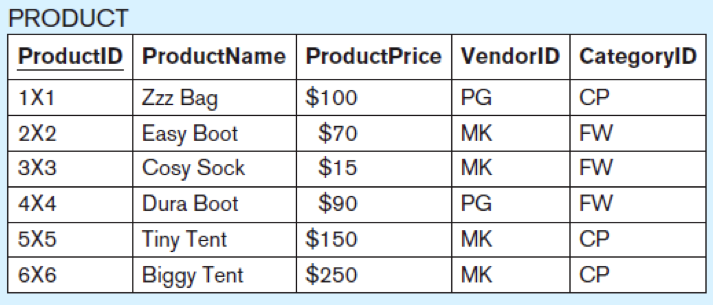 Group by vendor, and then by category.
SELECT   vendorid, categoryid, COUNT(*), AVG(productprice)FROM     productGROUP BY vendorid, categoryid;
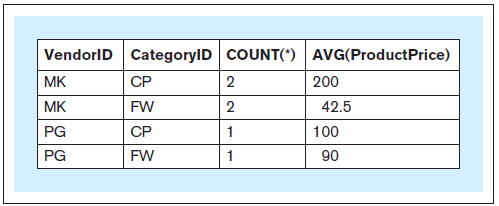 Database Systems
by Jukić, Vrbsky, & Nestorov
Pearson 2014
ISBN 978-0-13-257567-6
38
SELECT GROUP BY HAVING
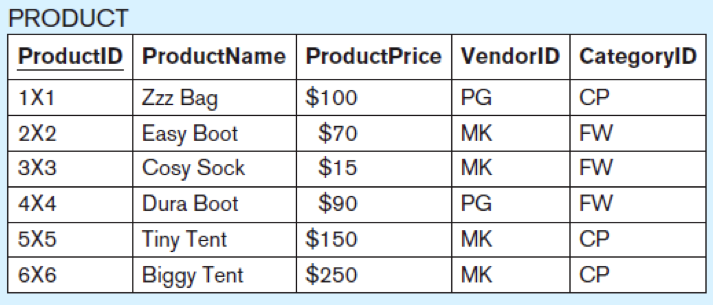 Group products $50 or more by vendor and category.
Count and average price only if more than one per group.
SELECT   vendorid, categoryid, COUNT(*), AVG(productprice)FROM     productWHERE    productprice >= 50GROUP BY vendorid, categoryidHAVING   COUNT(*) > 1;
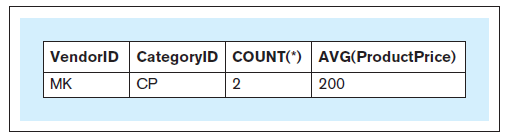 Database Systems
by Jukić, Vrbsky, & Nestorov
Pearson 2014
ISBN 978-0-13-257567-6
39
SELECT GROUP BY HAVING, cont’d
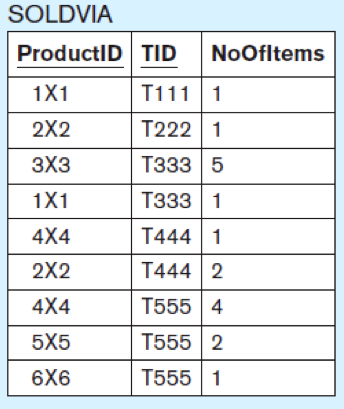 For products that sold more than 3 items in all sales transactions, what were the total number of items sold?
SELECT   productid, SUM(noofitems)FROM     soldviaGROUP BY productidHAVING   SUM(noofitems) > 3;
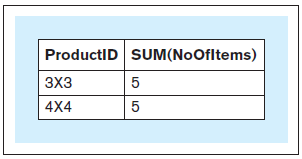 The WHERE clause applies to records.
The HAVING clause
applies to groups.
Database Systems
by Jukić, Vrbsky, & Nestorov
Pearson 2014
ISBN 978-0-13-257567-6
40
SELECT GROUP BY HAVING, cont’d
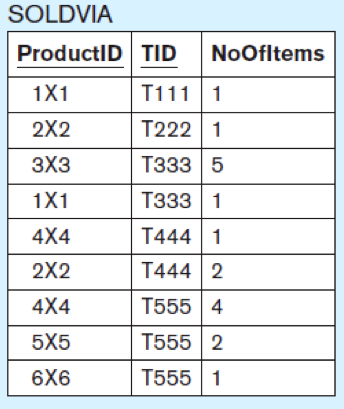 For each product that was sold in more than one sales transaction, what is the number of transactions in which the product was sold?
SELECT   productid, COUNT(TID)FROM     soldviaGROUP BY productidHAVING   COUNT(TID) > 1;
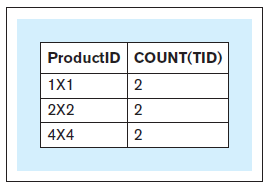 Database Systems
by Jukić, Vrbsky, & Nestorov
Pearson 2014
ISBN 978-0-13-257567-6
41
Break
42
Nested Queries
An outer query makes use of the results from a nested (inner) query.
43
Nested Queries, cont’d
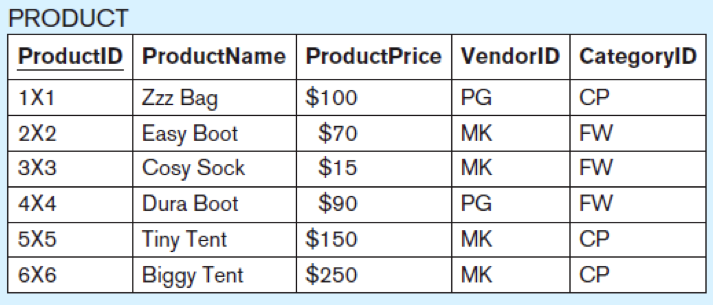 Which products sell below the average price?
SELECT productid, productname, productpriceFROM   productWHERE  productprice < (SELECT AVG(productprice)
                       FROM   product);
First, we need to
calculate the average.
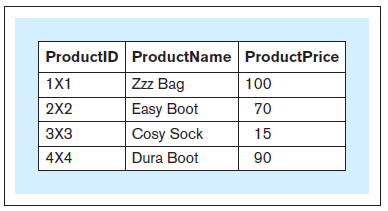 Database Systems
by Jukić, Vrbsky, & Nestorov
Pearson 2014
ISBN 978-0-13-257567-6
44
Nested Queries, cont’d
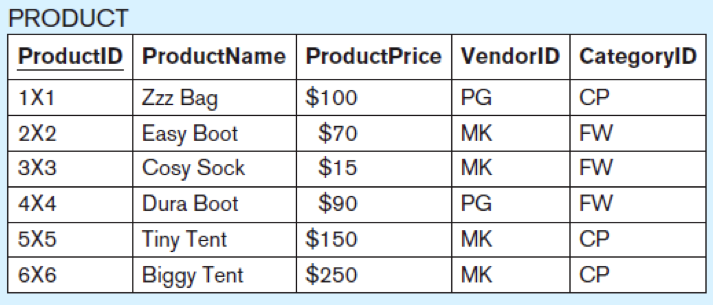 Wrong:



Aggregate functions can only appear within a SELECT clause or a HAVING clause.
SELECT productid, productname, productpriceFROM   productWHERE  productprice < AVG(productprice);
Database Systems
by Jukić, Vrbsky, & Nestorov
Pearson 2014
ISBN 978-0-13-257567-6
45
SELECT IN
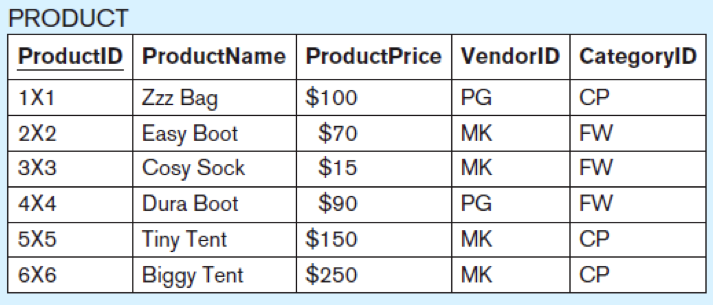 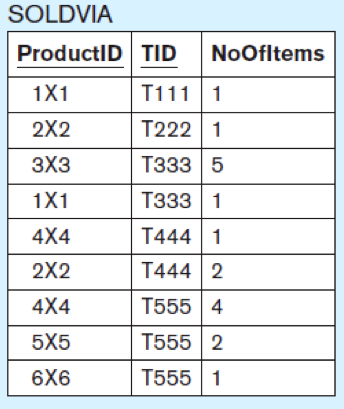 Which products have more than 3 items sold in all sales transactions?
SELECT productid, productname, productpriceFROM   productWHERE  productid IN (SELECT   productid                     FROM     soldvia
                     GROUP BY productid                     HAVING   SUM(noofitems) > 3);
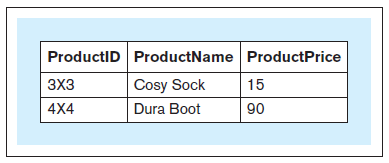 Database Systems
by Jukić, Vrbsky, & Nestorov
Pearson 2014
ISBN 978-0-13-257567-6
46
SELECT IN, cont’d
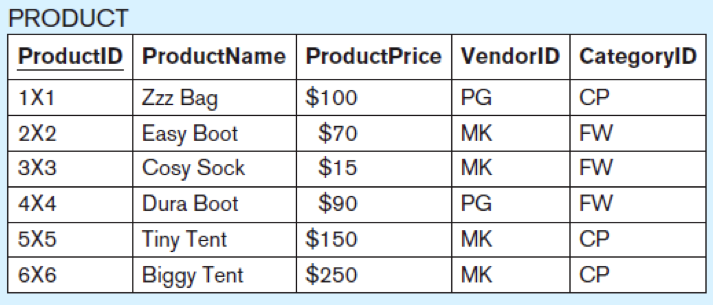 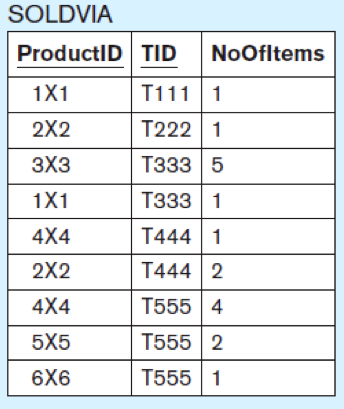 Which products were each sold in more than one sales transaction?
SELECT productid, productname, productpriceFROM   productWHERE  productid IN (SELECT   productid                     FROM     soldvia                     GROUP BY productid                     HAVING   COUNT(*) > 1);
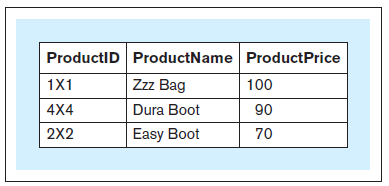 Database Systems
by Jukić, Vrbsky, & Nestorov
Pearson 2014
ISBN 978-0-13-257567-6
47
Recall: Relational Algebra
The mathematical theory behind database operations:

project
which columns?
listed after the SELECT keyword

select
which rows?
WHERE and HAVING clauses

join
Query multiple tables at the same time.
48
Joins
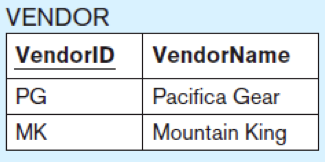 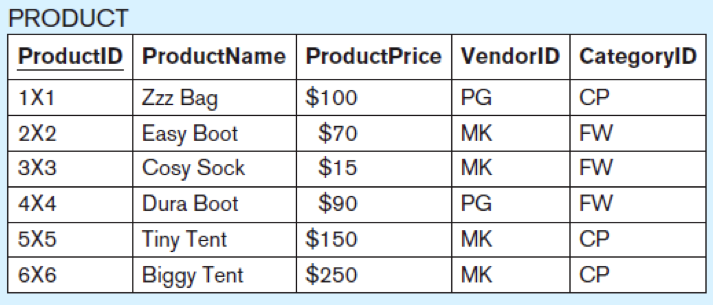 What is the id, product name, vendor name, and price of each product?
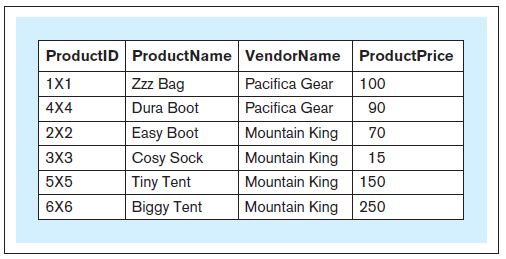 SELECT productid, productname, 
       vendorname, productpriceFROM   product, vendorWHERE  product.vendorid 
           = vendor.vendorid;
Qualified names
Database Systems
by Jukić, Vrbsky, & Nestorov
Pearson 2014
ISBN 978-0-13-257567-6
49
Joins, cont’d
Without a join condition, you get a Cartesian product.

Each record of one table matched with every record from the other table.
50
Joins, cont’d
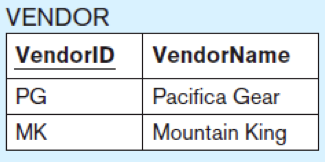 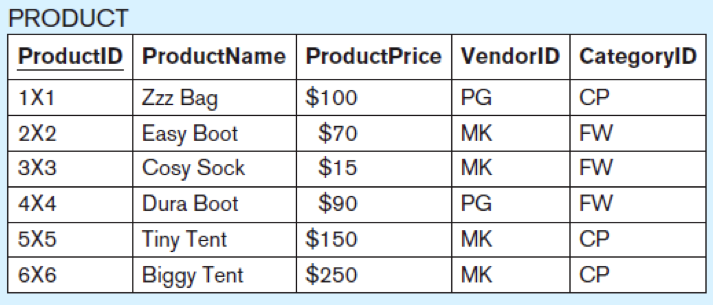 SELECT *FROM   product, vendor;
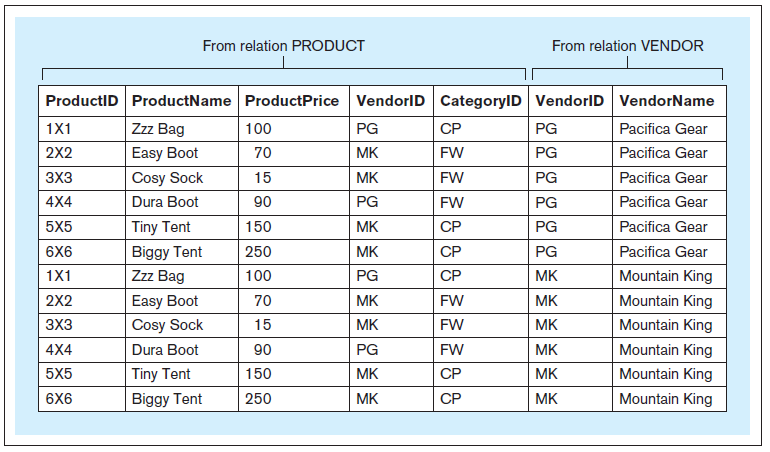 Database Systems
by Jukić, Vrbsky, & Nestorov
Pearson 2014
ISBN 978-0-13-257567-6
51
Joins, cont’d
Include the join condition
WHERE product.vendorid = vendor.vendorid
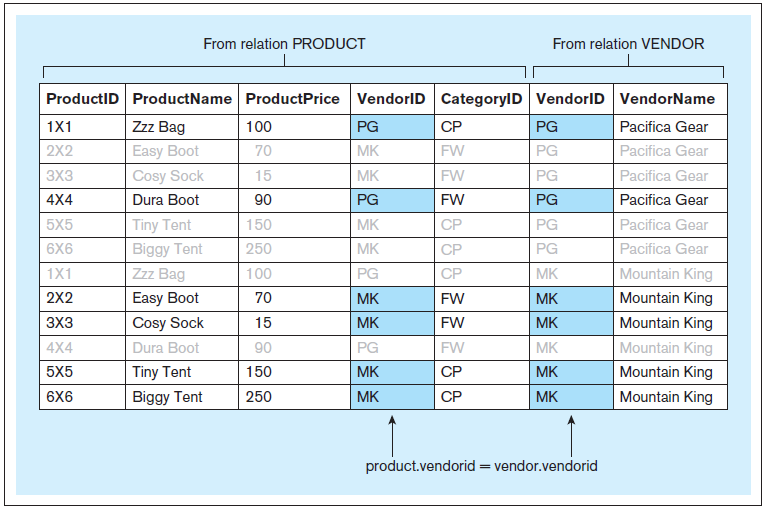 52
Join Alias
Use aliases anywhere within a query instead of the full table name.
No effect on the query itself.
Improve legibility.
SELECT productid, productname, 
       vendorname, productpriceFROM   product, vendorWHERE  product.vendorid = vendor.vendorid;
SELECT p.productid, p.productname, 
            v.vendorname, p.productpriceFROM   product p, vendor vWHERE  p.vendorid = v.vendorid;
53
Join Alias, cont’d
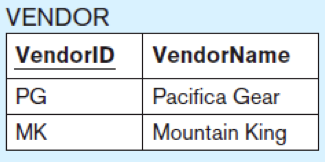 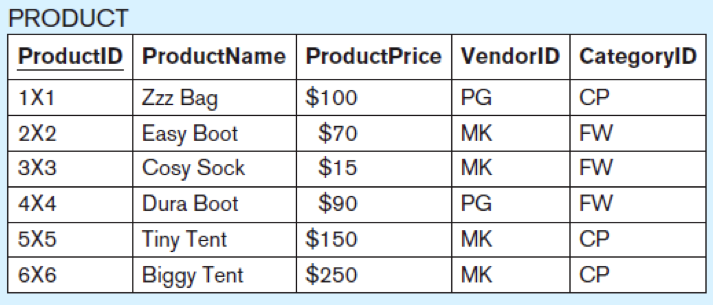 Use aliases to rename columns in query results.
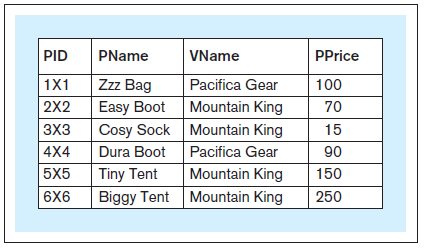 SELECT p.productid pid, 
       p.productname pname,       v.vendorname vname,
       p.productprice ppriceFROM   product p, vendor vWHERE  p.vendorid = v.vendorid;
You cannot use aliased column
names in the WHERE clause.
Database Systems
by Jukić, Vrbsky, & Nestorov
Pearson 2014
ISBN 978-0-13-257567-6
54
Joining Multiple Tables
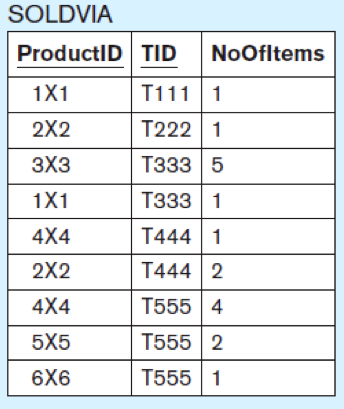 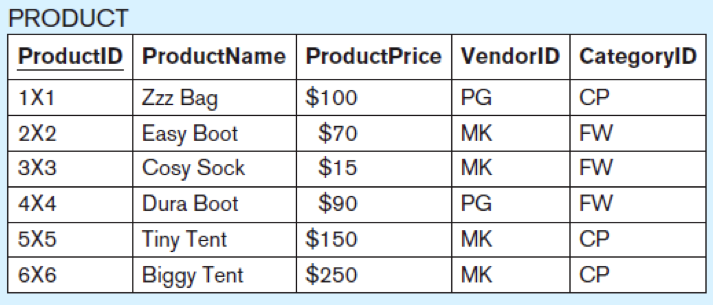 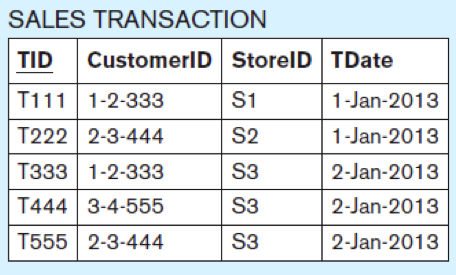 SELECT t.tid, t.tdate, p.productname,       sv.noofitems AS quantity,       (sv.noofitems * p.productprice) AS amountFROM   product AS p, salestransaction AS t, soldvia AS svWHERE  sv.productid = p.productid 
AND    sv.tid = t.tidORDER  BY t.tid;
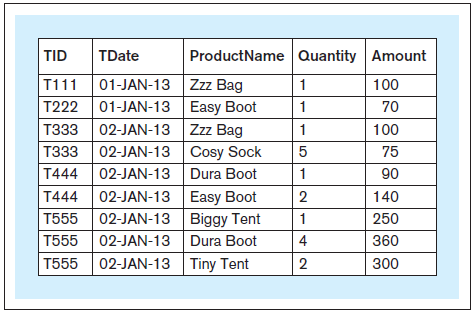 You can use AS 
to introduce an alias.
Database Systems
by Jukić, Vrbsky, & Nestorov
Pearson 2014
ISBN 978-0-13-257567-6
Oracle does not allow AS
for table aliases.
55
ALTER TABLE
Change the structure of an existing table.

Add a new column.
Example:


Drop a column.
Example:
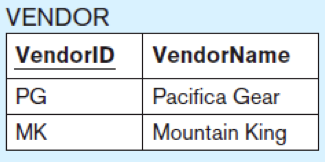 ALTER TABLE vendor ADD (vendorphonenumber CHAR(11));
ALTER TABLE vendor DROP (vendorphonenumber);
Database Systems
by Jukić, Vrbsky, & Nestorov
Pearson 2014
ISBN 978-0-13-257567-6
56
UPDATE
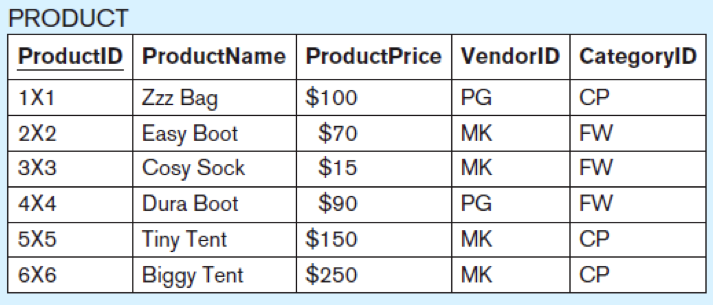 Database Systems
by Jukić, Vrbsky, & Nestorov
Pearson 2014
ISBN 978-0-13-257567-6
Modify data in a table.
Examples:
UPDATE productSET    productprice = 100WHERE  productid = '4×4';
ALTER TABLE product ADD (discount NUMERIC(3,2));
UPDATE product SET discount = 0.2;
Set the value of the discount column in all rows to 0.2.
57
DELETE
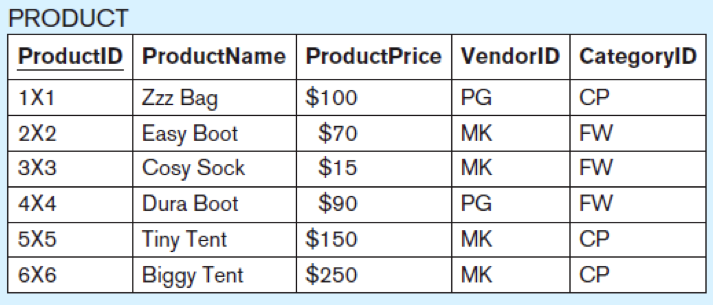 Delete rows from a table.
Example:

Without the WHERE clause, all the table rows will be deleted, resulting in an empty table.
DELETE FROM productWHERE       productid = '4×4’;
Database Systems
by Jukić, Vrbsky, & Nestorov
Pearson 2014
ISBN 978-0-13-257567-6
58
Views
A view allows the structure of a query to be saved in the database.
AKA virtual table

Not an actual table – no data is saved.

Whenever a view is invoked, it executes a query to retrieve data from the actual tables.
A view is analogous to a procedurein a programming language.

Use a view like any other table.
59
Views, cont’d
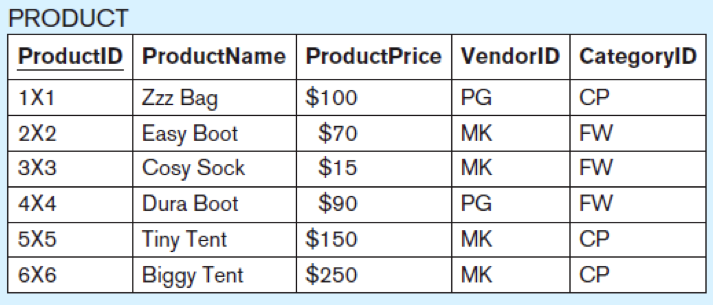 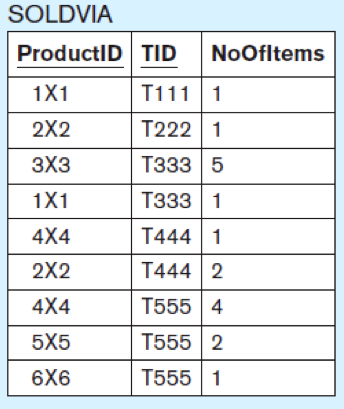 Which products have more than 3 items sold in all sales transactions?
CREATE VIEW products_more_than_3_sold AS
SELECT      productid, productname, productpriceFROM        productWHERE       productid IN (SELECT   productid                          FROM     soldvia
                          GROUP BY productid                          HAVING   SUM(noofitems) > 3);
60
Views, cont’d
CREATE VIEW products_more_than_3_sold AS
SELECT      productid, productname, productpriceFROM        productWHERE       productid IN (SELECT   productid                          FROM     soldvia
                          GROUP BY productid                          HAVING   SUM(noofitems) > 3);
SELECT *FROM   products_more_than_3_sold;
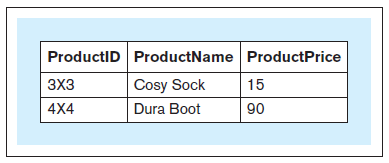 Database Systems
by Jukić, Vrbsky, & Nestorov
Pearson 2014
ISBN 978-0-13-257567-6
61
Views, cont’d
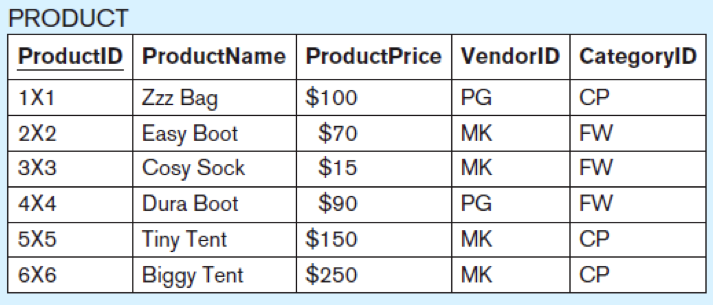 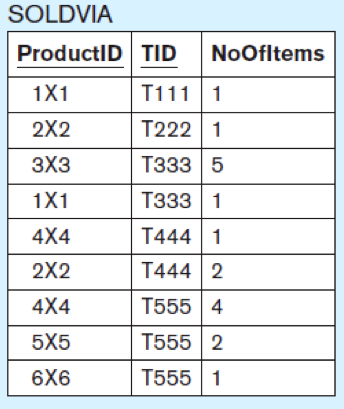 CREATE VIEW products_in_multiple_trnsc ASSELECT      productid, productname, productpriceFROM        productWHERE       productid IN (SELECT productid                          FROM soldvia                          GROUP BY productid                          HAVING COUNT(*) > 1);
Database Systems
by Jukić, Vrbsky, & Nestorov
Pearson 2014
ISBN 978-0-13-257567-6
62
Views, cont’d
SELECT *FROM   products_in_multiple_trnsc;
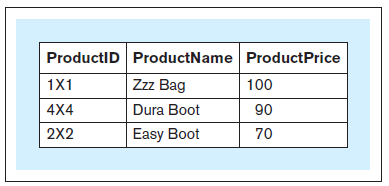 Dropping views

Example:
DROP VIEW products_in_multiple_trnsc;
Database Systems
by Jukić, Vrbsky, & Nestorov
Pearson 2014
ISBN 978-0-13-257567-6
63
PHP query() vs. exec()
Use PDO::query() to execute an SQL SELECT statement.
Returns a result set as a PDOStatement object.
$con = new PDO("mysql:host=localhost;dbname=school",
               "root", "sesame");
$con->setAttribute(PDO::ATTR_ERRMODE,
                   PDO::ERRMODE_EXCEPTION);
            
$query = "SELECT * FROM teacher WHERE id = $id";
$data  = $con->query($query);
64
PHP query() vs. exec(), cont’d
Use PDO::exec() to execute an SQL INSERT or DELETE statement.
Returns the count of affected rows.
Teacher
$con = new PDO("mysql:host=localhost;dbname=school", 
               "root", "sesame");
$con->setAttribute(PDO::ATTR_ERRMODE,
                   PDO::ERRMODE_EXCEPTION);
            
$query = "UPDATE teacher ".
         "SET first = 'Ronald' ".         "WHERE first = 'Ron'";
$count = $con->exec($query);
65
Table Join with PHP
$first = filter_input(INPUT_GET, "firstName");
$last  = filter_input(INPUT_GET, "lastName");
        
try {
    $con = new PDO("mysql:host=localhost;dbname=school",
                   "root", "sesame");
    $con->setAttribute(PDO::ATTR_ERRMODE,
                       PDO::ERRMODE_EXCEPTION);
            
    $query = "SELECT student.first, student.last, subject ".
             "FROM student, teacher, class, student_class ".
             "WHERE teacher.last = '$last' ". 
             "AND teacher.first = '$first' ".
             "AND teacher_id = teacher.id ".
             "AND code = class_code ".
             "AND student.id = student_id ".
             "ORDER BY subject, student.last";

    $data = $con->query($query);
    $data->setFetchMode(PDO::FETCH_ASSOC);
66
SQL Injection Attack
A simple query with a teacher id:
$id = filter_input(INPUT_GET, "id");
        
try {
    $con = new PDO("mysql:host=localhost;dbname=school",
                   "root", "sesame");
    $con->setAttribute(PDO::ATTR_ERRMODE,
                       PDO::ERRMODE_EXCEPTION);
            
    $query = "SELECT * FROM teacher WHERE id = $id";

    $data = $con->query($query);
    $data->setFetchMode(PDO::FETCH_ASSOC);
$data contains a result set as a PDOStatement object.
67
SQL Injection Attack, cont’d
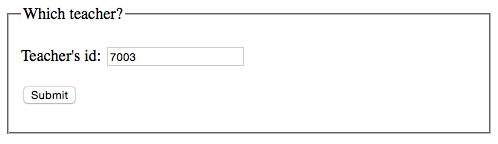 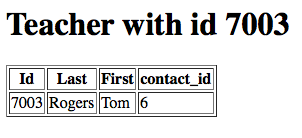 68
SQL Injection Attack, cont’d
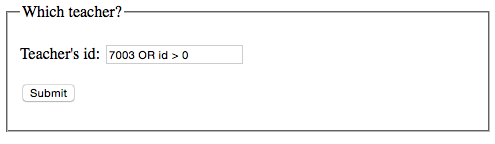 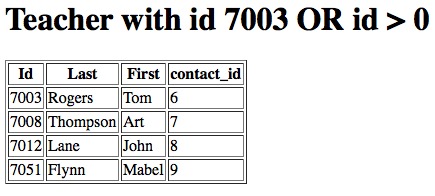 69
Prepared Statement
$id = filter_input(INPUT_GET, "id");
        
try {
    $con = new PDO("mysql:host=localhost;dbname=school",
                   "root", "sesame");
    $con->setAttribute(PDO::ATTR_ERRMODE,
                       PDO::ERRMODE_EXCEPTION);
            
    $query = "SELECT * FROM teacher WHERE id = :id";
    $ps = $con->prepare($query);

    $ps->execute(array(':id' => $id));
    $data = $ps->fetchAll(PDO::FETCH_ASSOC);
$data contains an array.
70
Prepared Statement, cont’d
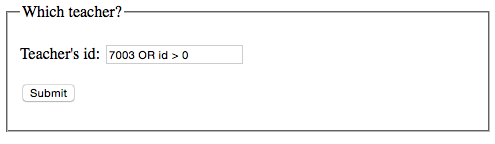 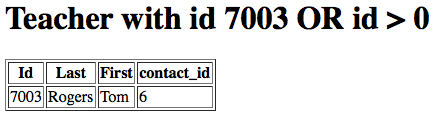 71
Prepared Statement, cont’d
Never insert text from a user on the client side directly into an SQL query on the server side.

A prepared statement provides some defense against SQL injection attacks.

A prepared statement is parsed and compiled once.

It can be reused.
Performance improvement for queries made from inside PHP loops.
72
Table Join with a Prepared Statement
$con = new PDO("mysql:host=localhost;dbname=school",
               "root", "sesame");
$con->setAttribute(PDO::ATTR_ERRMODE,
                   PDO::ERRMODE_EXCEPTION);
            
$query = "SELECT student.first, student.last, subject ".
         "FROM student, teacher, class, student_class ".
         "WHERE teacher.last = :last ". 
         "AND teacher.first = :first ".
         "AND teacher_id = teacher.id ".
         "AND code = class_code ".
         "AND student.id = student_id ".
         "ORDER BY subject, student.last";
$ps = $con->prepare($query);

$ps->execute(array(':first' => $first, ':last' => $last));
$data = $ps->fetchAll(PDO::FETCH_ASSOC);
73
Parameter Binding
Instead of:


Use parameter binding:
$ps->execute(array(':first' => $first, ':last' => $last));
$data = $ps->fetchAll(PDO::FETCH_ASSOC);
$ps->bindParam(':first', $first);
$ps->bindParam(':last',  $last);
$ps->execute();
$data = $ps->fetchAll(PDO::FETCH_ASSOC);
74
Assignment #4
You can add even more database tables to your project (or modify the ones you already have).
The tables should be in 3rd normal form.

Now do joins.

Use PHP prepared statements.

Due Tuesday, March 7
75
MySQL Workbench
Open-source version of some very expensive commercial database design and management tools (such as ERWin Data Modeler).

Download from http://dev.mysql.com/downloads/

Features

Manage databases and database connections.
Edit, execute, and save SQL scripts.
Forward- and reverse-engineering.
Generate a crow’s feet ER diagram from an existing database.
Manually create an ER diagram.
Automatically generate a database from the diagram.
76
MySQL Workbench: ER Diagrams
MySQL Workbench can generate a new ER diagram by “reverse engineering” an existing database.

Demo: Generate a new ER diagram.
77
MySQL Workbench: ER Diagrams, cont’d
MySQL Workbench can generate a new database by “forward engineering” an ER diagram.

Demo: Generate a new database.
78